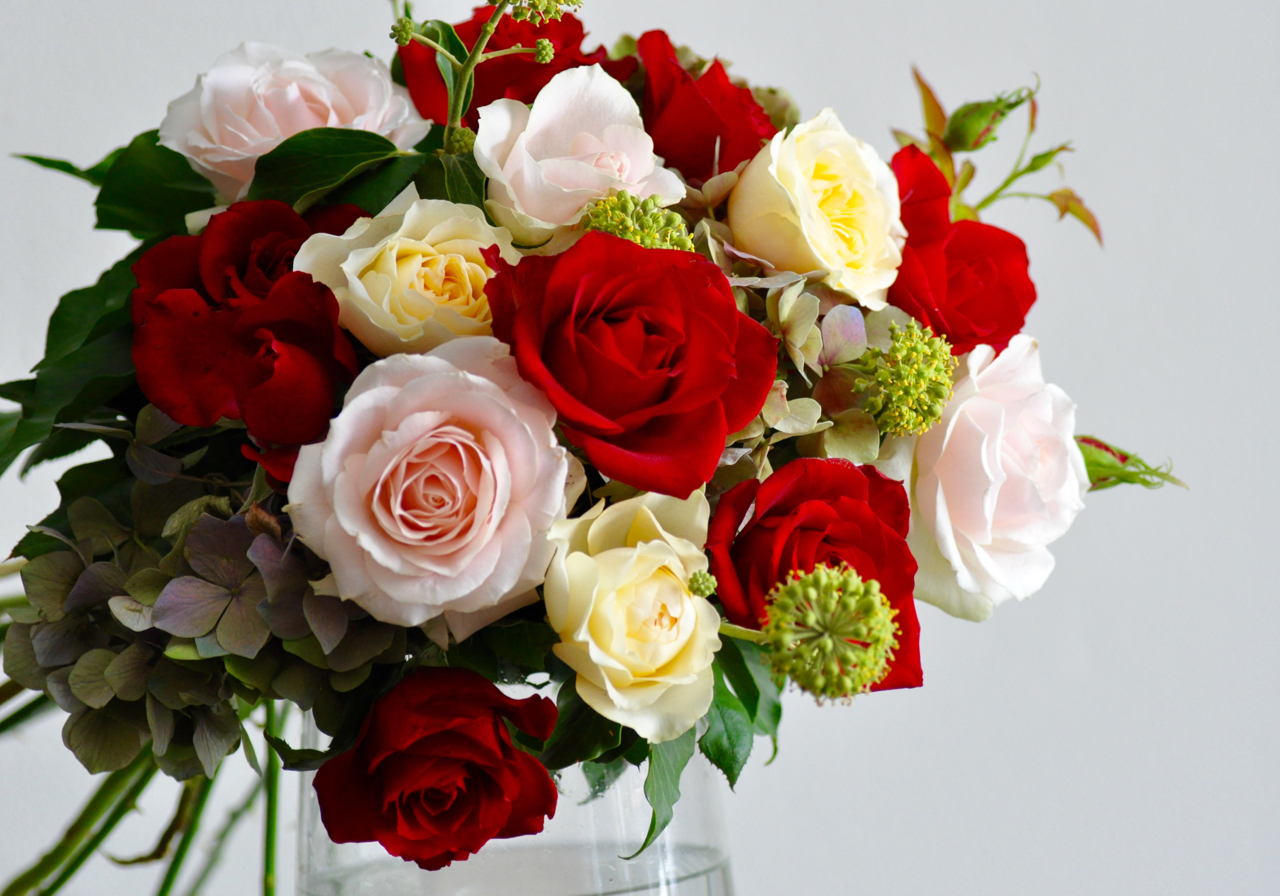 WELCOME NEW CLASS
WELCOME NEW CLASS
Prof Dr. Hala Elmazar
1
Think positive
Best wishes
Best wishes
Prof Dr. Hala Elmazar
2
Introduction to cell biology
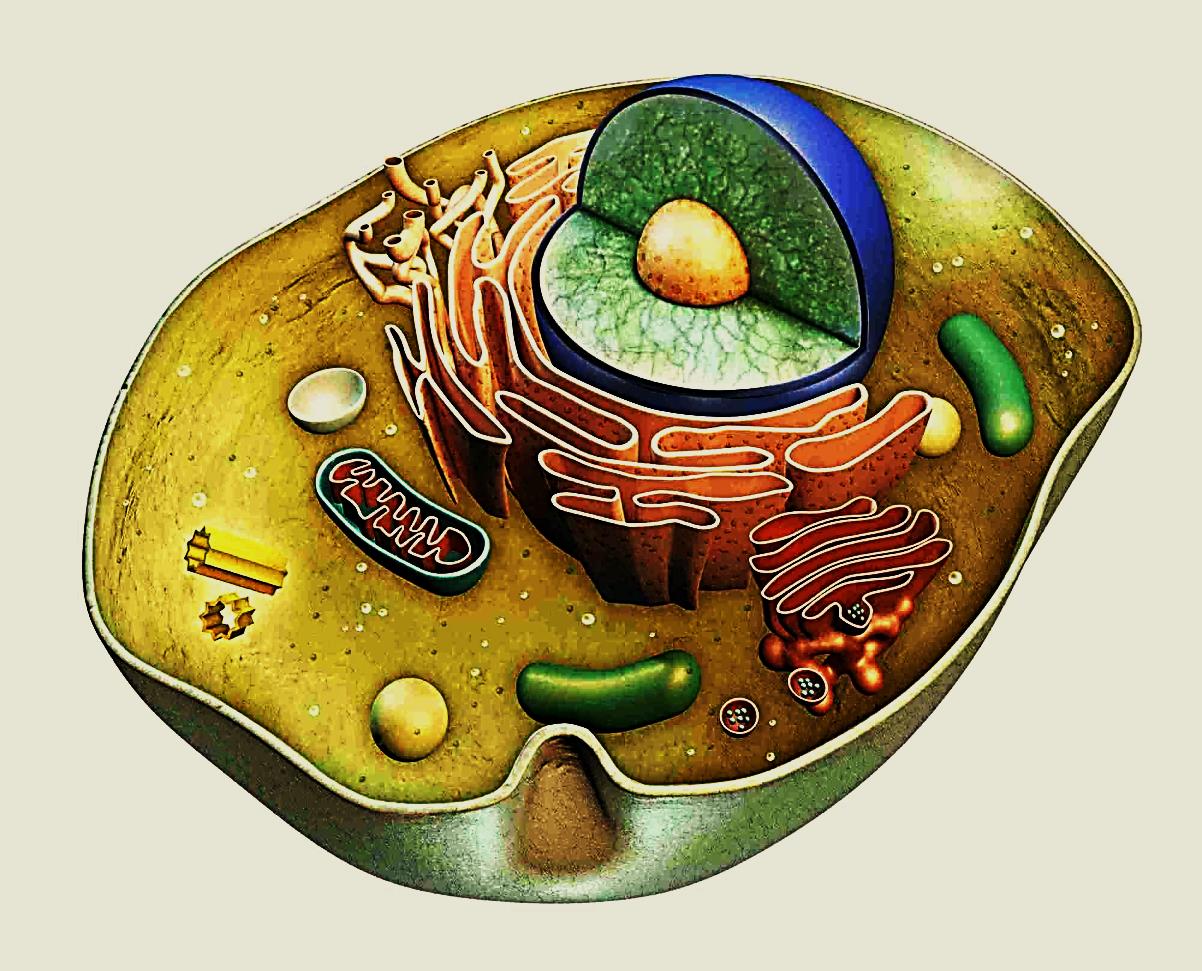 Prof Dr. Hala Elmazar
3
Cell biology:

The study of  normal cells  structures &  functions
   (Cellular & molecular levels) 
The cell is the smallest & the basic unit of a living body

Every living body is made of different cells

Cells varies in size from 4 to 200 microns.

The living organisms are either unicellular or multicellular

The cell can't be seen by naked eye but by microscope
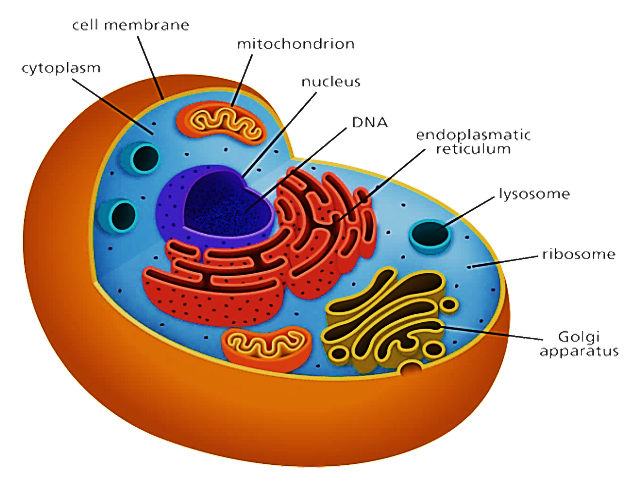 Prof Dr. Hala Elmazar
4
Histology ( histo: tissue):
Microscopic study of tissues of the body and how these tissues form organs
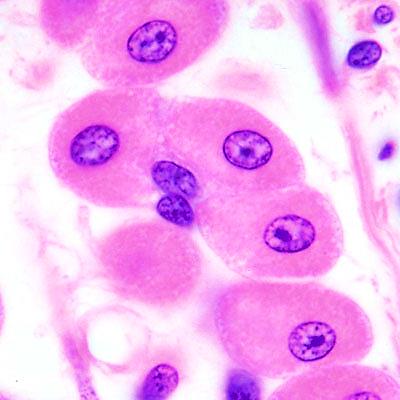 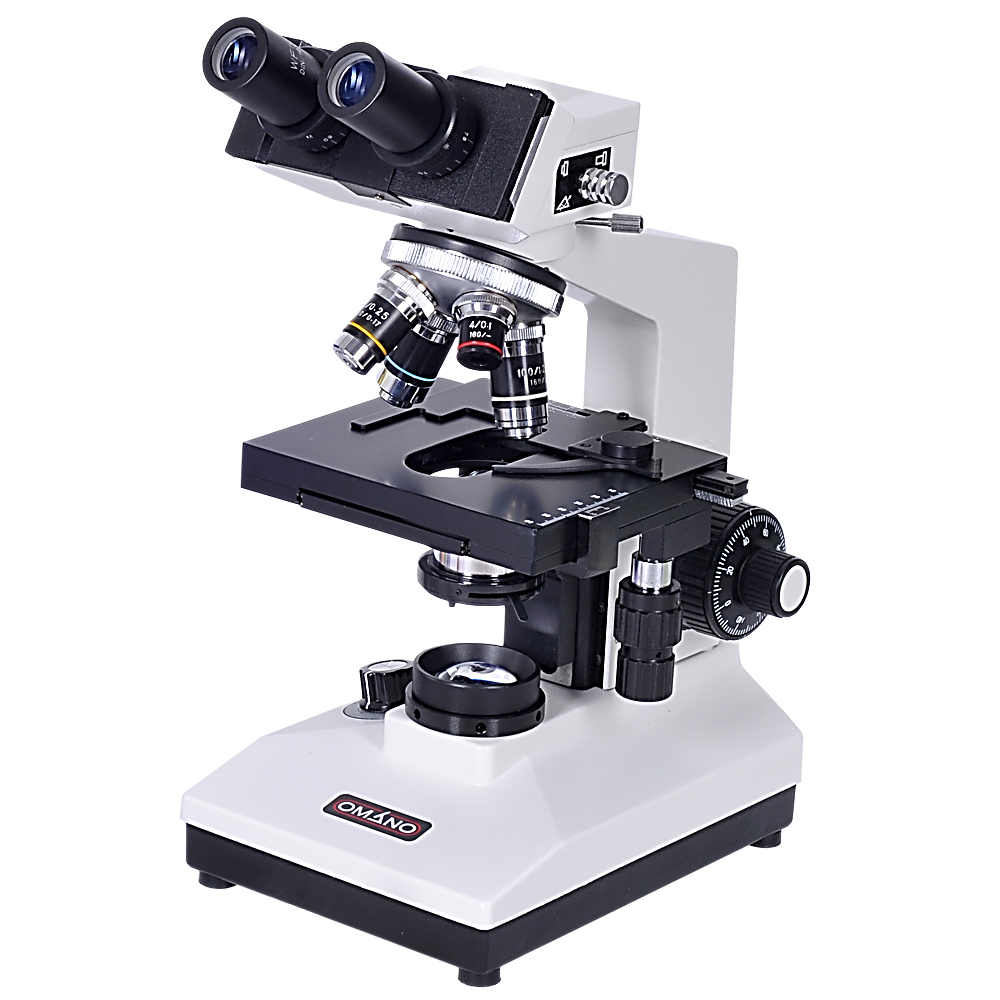 cells
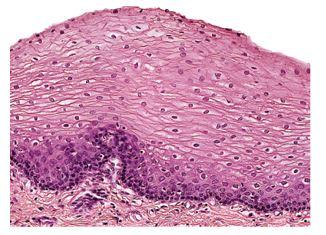 tissue
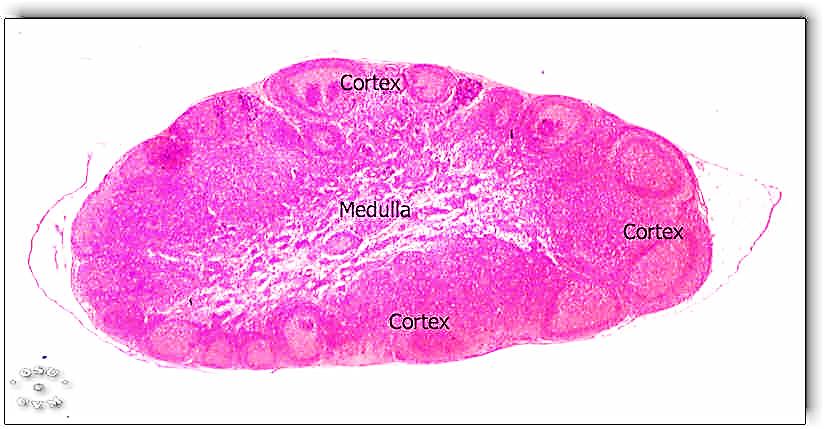 organ
Prof Dr. Hala Elmazar
5
Methods of  studying cell biology
Cell culture: isolating the cells to study under controlled conditions ( preserved homeostatic conditions)

Cell fractionation: breaking the cells & subsequently to their components by centrifugation

Chromatography: separating molecules based on their physical & chemical properties ( in case of proteins  we uses gel instead of paper)
Prof Dr. Hala Elmazar
6
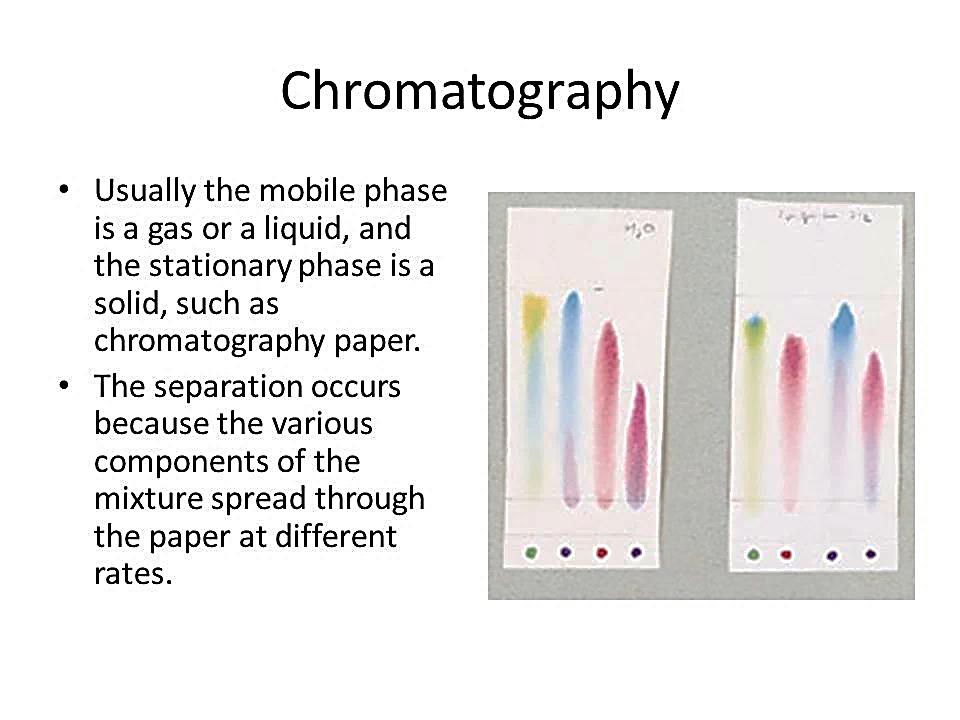 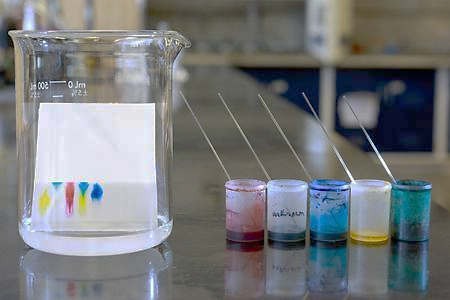 Prof Dr. Hala Elmazar
7
Electrophoresis: separating charging molecules using an electrical field ( size & charge)

Genetic technology: study gene structure and function ( Isolating gene,  determine unknown DNA sequence, copy genes & DNA sequence  = cloning)

Small animal imaging (SAI): examine biological processes from molecular to organ system level in living animals. Is important for preclinical studies e.g. PET /scan, MRI, CT
Prof Dr. Hala Elmazar
8
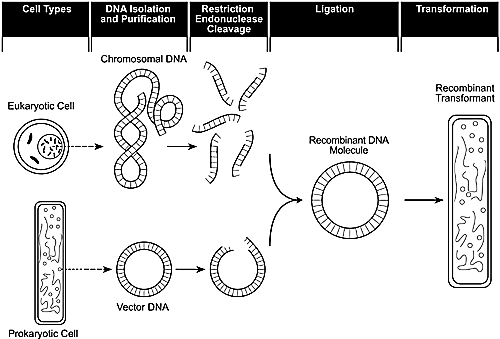 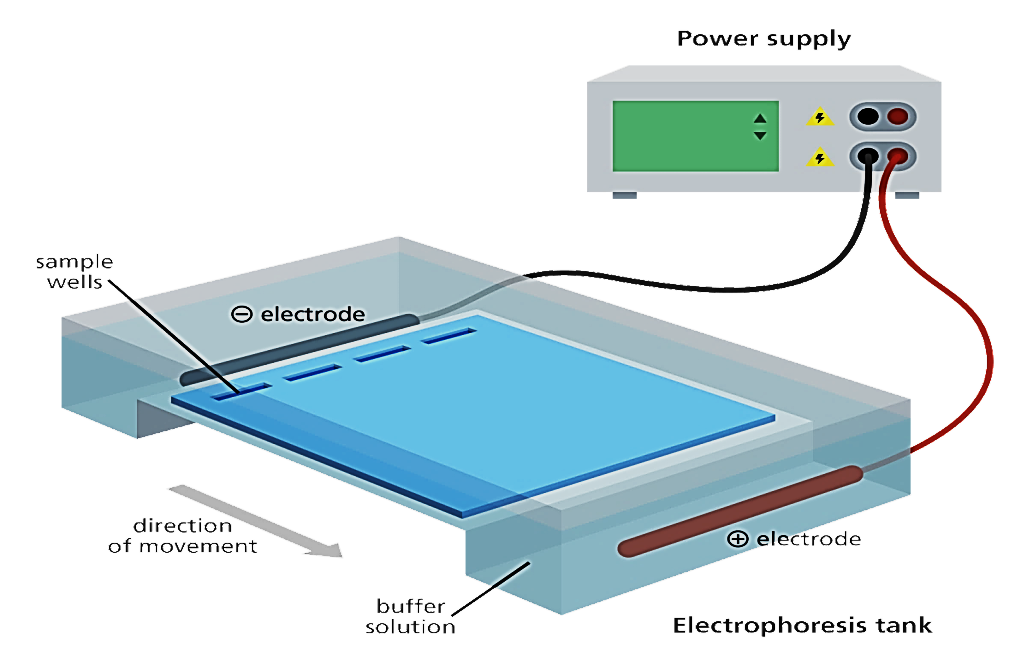 Gel electrophoresis
recombinant DNA technology
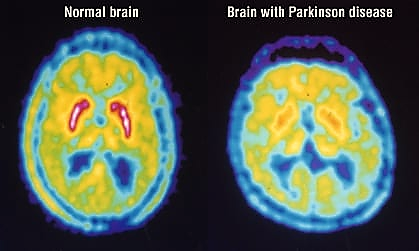 Positron emission tomography
Prof Dr. Hala Elmazar
9
Prof Dr. Hala Elmazar
10
1- The cell
The cells in general are classified into :
1.Prokaryote 
2.Eukaryote 


Prokaryotic cell:
 lacks the nucleus, the genetic materials are scattered in the cytoplasm (nucleoid) & has No membrane  bounded  organelles


Eukaryotic cell 
contains nucleus & membrane bounded organelles.
Both ( Pro & Eu ) share 4 key elements ( cell membrane, cytoplasm, genetic material, ribosomes)
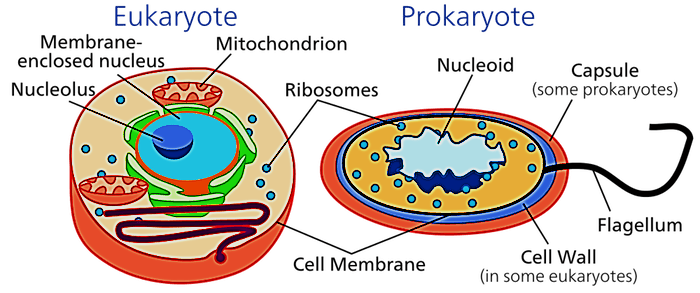 Prof Dr. Hala Elmazar
11
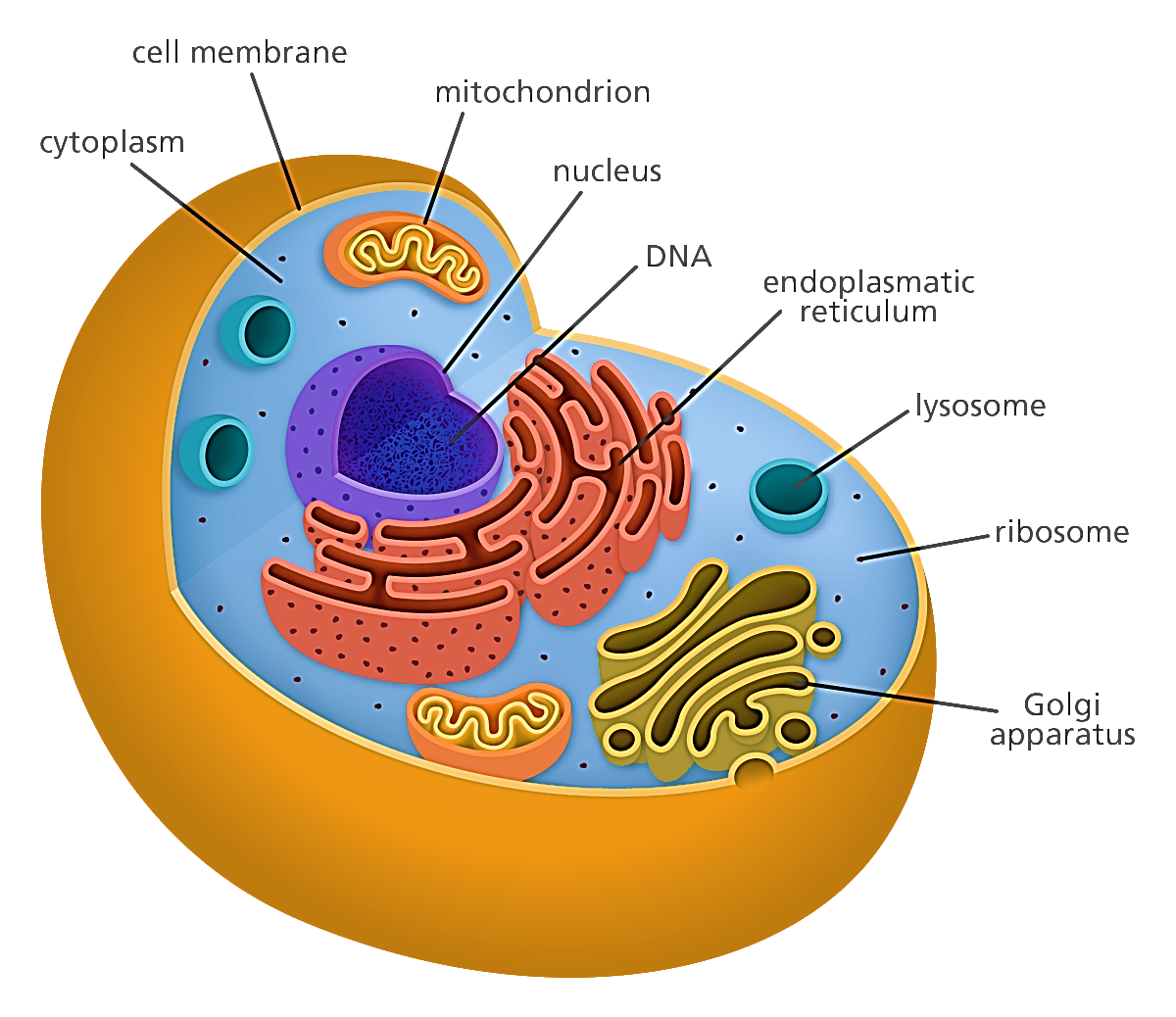 Eukaryote cell
Equivalent lengths:
1 millimeter (mm) =  1000 micrometer (micron)
1 micrometer (um)= 1000 nanometer
1 nanometer(nm)= 10 angstrom
Prof Dr. Hala Elmazar
12
Prokaryote cell
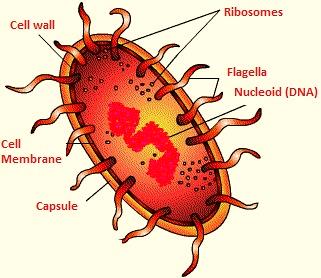 DNA strand is circular and called (nucleoid) found in area called genophore
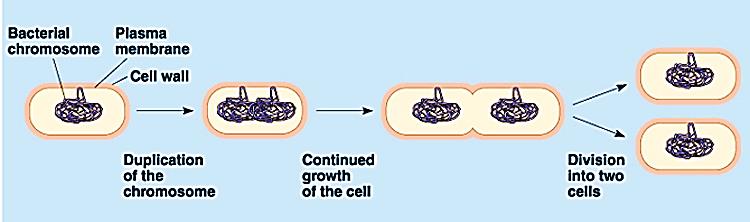 Binary fission
Prof Dr. Hala Elmazar
13
Prokaryote vs. eukaryote
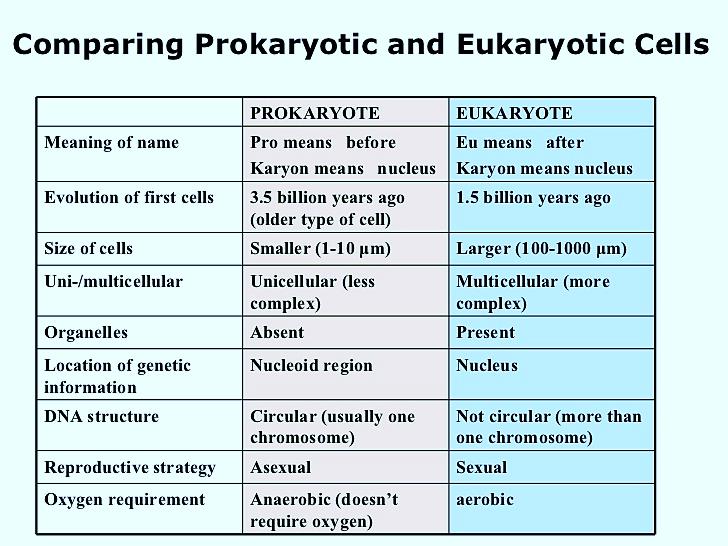 Prof Dr. Hala Elmazar
14
2- Extracellular matrix (ECM)
is the substance that fills spaces between cells &  is secreted by the cells.
ECM includes:


 1- Interstitial fluid: contains H₂O, proteins, electrolytes, acids, hormones , waste materials 

2- basement membranes: are sheet-like depositions of ECM at the basal end of epithelial cells

           (plasma membrane VS. basement membrane)
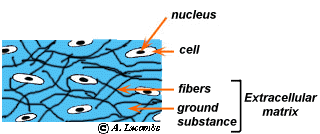 Prof Dr. Hala Elmazar
15
Interstitial matrix & basement membrane
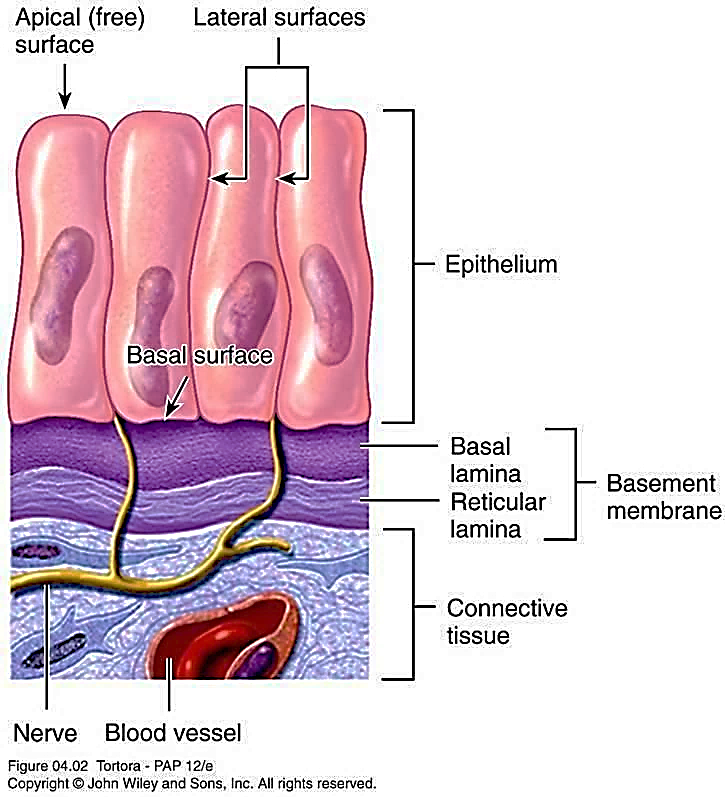 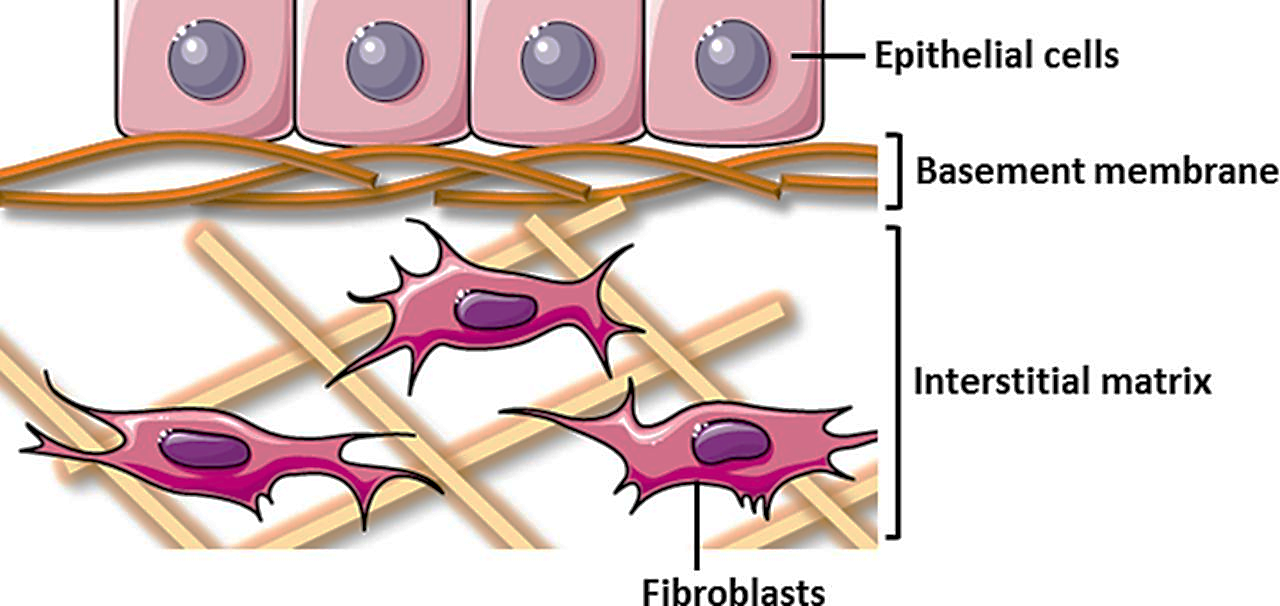 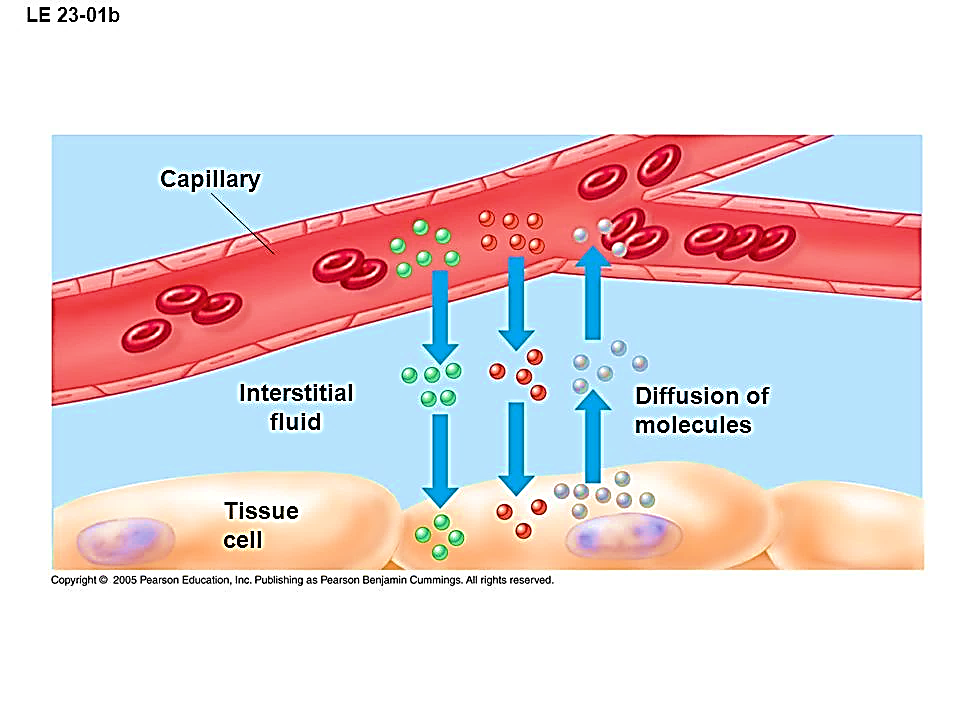 Prof Dr. Hala Elmazar
16
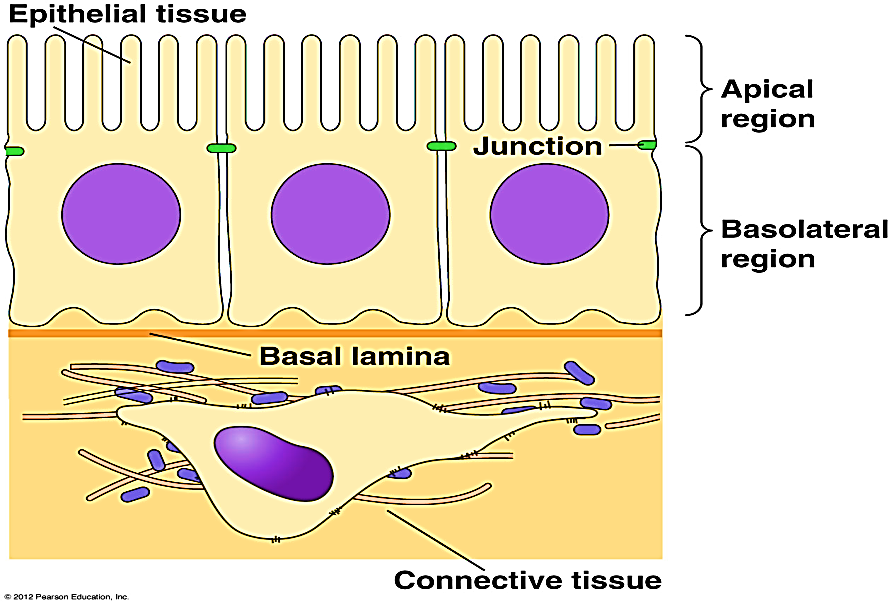 ECM amount varies according to tissue type (minimal in epithelium and plenty in connective tissue
ECM consistency varies: 
It may be jelly like  e.g. connective tissue proper
It may be rubbery e.g. cartilage
It may be hard e.g. bone
It may be fluid e.g. blood
Functions:
1-Support  of cells
2-Supply of nutrition and oxygen 
3-Removal of waste products
Prof Dr. Hala Elmazar
17
Organization of human body
Human body organized as follow:
1.Cells

2.Tissues

3.Organs

4.Systems
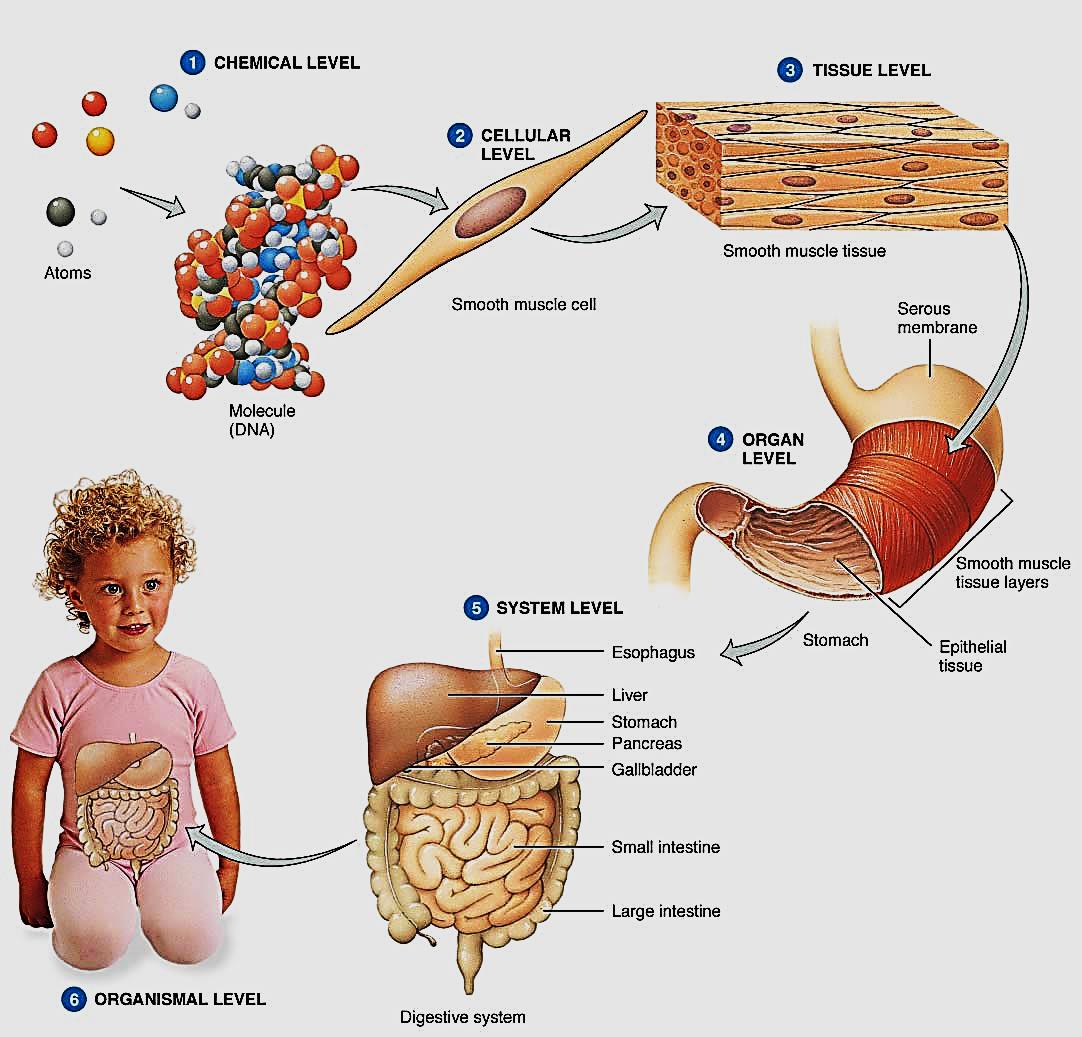 Prof Dr. Hala Elmazar
18
Tissues
All organs of the body are composed of 4 basic tissues in various combinations.

Each basic tissue is formed of special types of cells have the same general features and  perform specific functions.

The four basic tissues are:
Epithelial tissue
Connective tissue
Muscular tissue
Nervous tissue
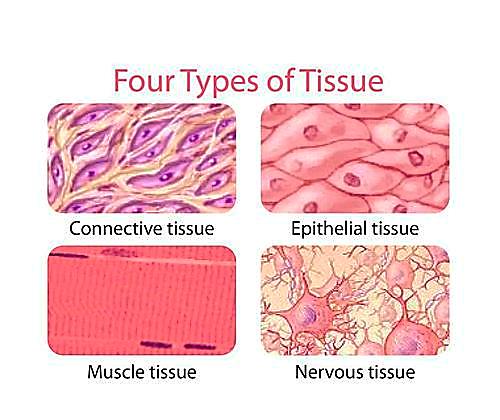 Prof Dr. Hala Elmazar
19
Organs
Each organ is formed of different kinds of tissues that perform together a special function.


Examples of organs :
The kidney
The liver
The lung
The stomach…..etc
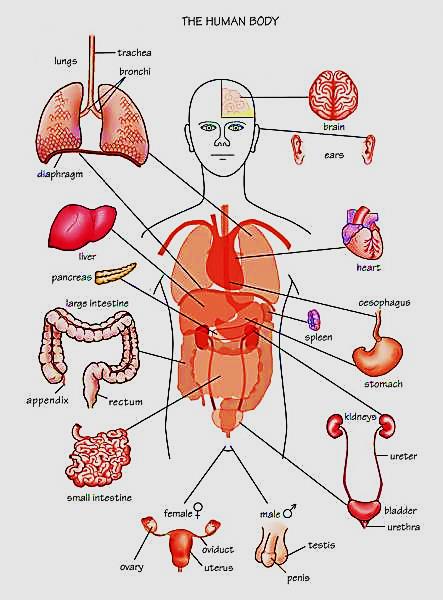 Prof Dr. Hala Elmazar
20
Systems
A system is an organization of different organs that together perform interrelated complex functions of the body.


Examples of systems :
The urinary system
The digestive system
The respiratory system…..etc.
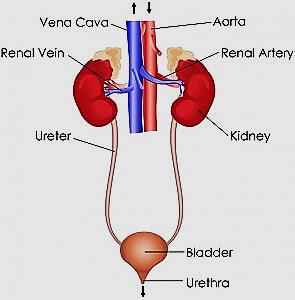 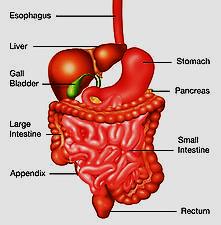 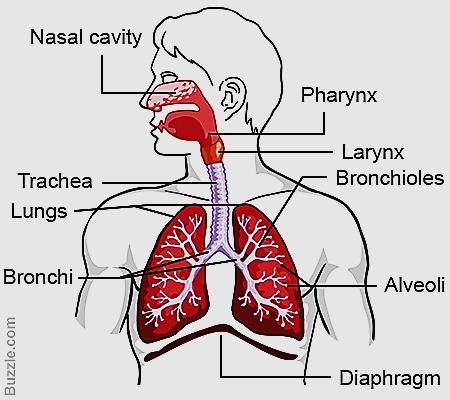 Prof Dr. Hala Elmazar
21
Microscopy
Is  the standard optical instrument for examination of histological specimens.

Types:
Light microscope (LM)
Phase contrast microscope
Differential interphase microscope
Fluorescence microscope
Confocal microscope
 Electron microscope (Transmission and scanning)
Prof Dr. Hala Elmazar
22
1- Light microscopy (LM)
The widely used microscope
LM uses visible light source + condenser lens
     (to send light through the object). 

The image of this object is 
   magnified by two sets of lenses:
Ocular lens   (10)
Objective lenses  (5 ,10 , 40)

Total magnification power = 1 x 2
     e.g.10 X40 =400X  times
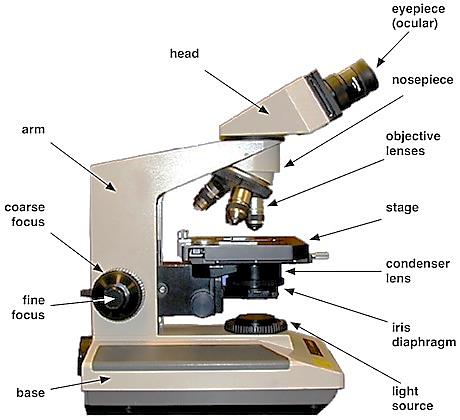 Prof Dr. Hala Elmazar
23
The capacity of microscopes depends on:
Magnification power: the power to enlarge objects .

2. The resolution power : is the smallest distance between two particles that can be seen as two and not a single object ( done by : lenses)
The magnification is of value only when accompanied by high resolution. 

The resolution power of:
Healthy naked eye =     0.2 millimeter
L M                         =       0.2 micrometer (um)
EM                          =     0.2 nanometer (nm)
Prof Dr. Hala Elmazar
24
Equivalent lengths:
1 millimeter (mm) =  1000 micrometer (micron)
1 micrometer (um)= 1000 nanometer
1 nanometer(nm)= 10 angstrom
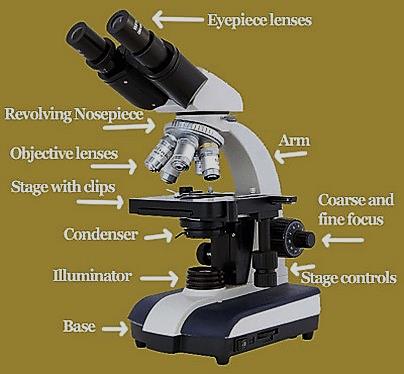 Binocular light microscopy
Prof Dr. Hala Elmazar
25
2-Phase contrast microscope
It depends on the idea that some lens systems can  produce visible images from transparent objects (unstained).

The principal is that light changes speed when passes through cellular and extracellular structures with different refractive indices.

Objects appear lighter 
     or darker to each others.

It is useful in examining living cells & tissue cultures e.g. blood cells and sperms
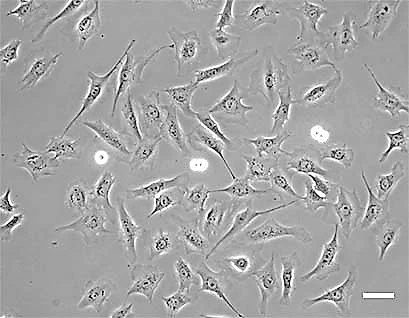 Prof Dr. Hala Elmazar
26
3- Differential interphase contrast microscope
The interphase microscope (Nomarski microscopy) is a version of phase contrast microscope ( used for transparent or unstained samples).

The obtained image appears to have three dimensional characters.
It utilizes two separate 
     beams of light.
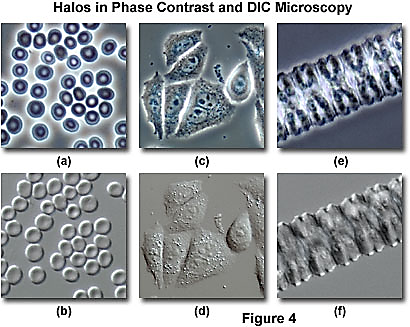 DIC microscopy
Prof Dr. Hala Elmazar
27
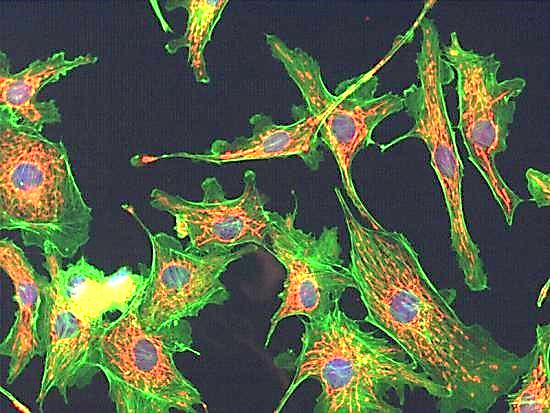 4- Fluorescence microscopy
Certain substances absorb invisible 
  ultraviolet light of short wavelength 

and emit (reflect) it as visible light of long 
wavelength and are known to exhibit fluorescence.

This microscope is provided with 
    special lamp that can emit ultraviolet 
     rays which pass through the tissue.

   Fluorescent stains are used : Acridine orange, 
     DAPI ( immuno-histological techniques)

It can be used to visualize DNA, RNA 
     and antigen antibody complex (antibodies 
      labeled with fluorescence)
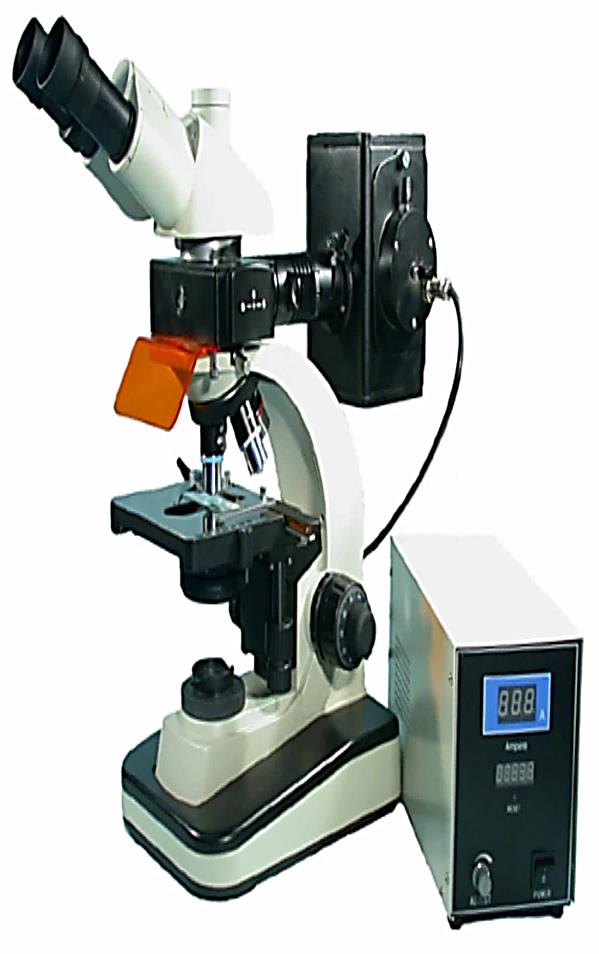 Prof Dr. Hala Elmazar
28
5- Confocal laser microscope
* The illumination is provided by a laser source.
* The specimen should be labeled by fluorescent molecules       Uses: increase optical resolution and contrast
The reflected light passes through a small hole (to avoid photo bleaching) to examine fine details
It is connected to a computer system to reconstruct full image of the specimen
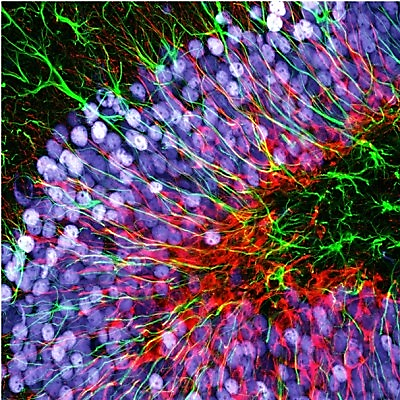 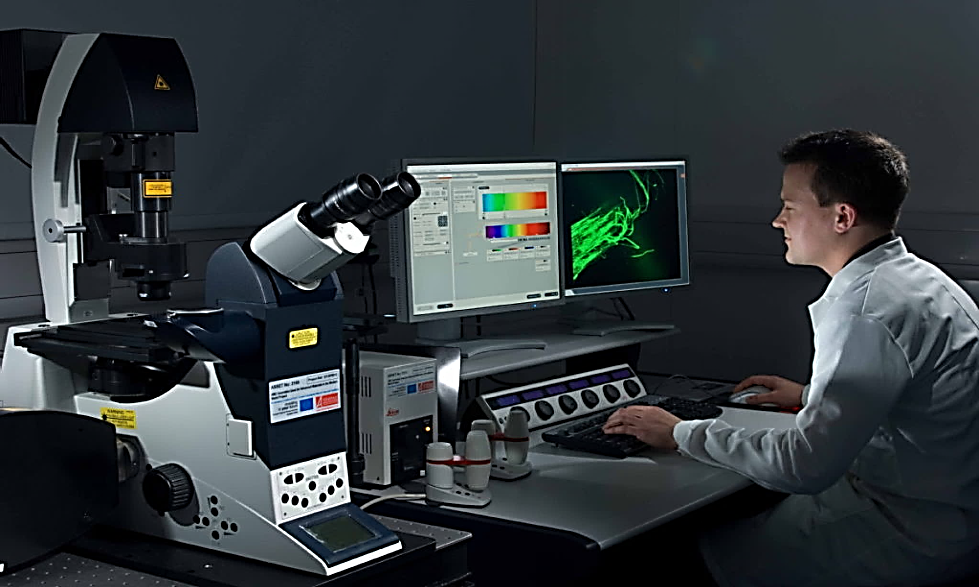 Prof Dr. Hala Elmazar
29
6- The Electron Microscope (EM)
Technique  is used to obtain high resolution images

Beam of electrons is used  as source of light

The image is formed from the interaction
 of the electrons with the specimen as 
 the beam travelling through it

Beam passes through a vacuum tube 

The lenses are electromagnetic
    coils instead of glass lenses
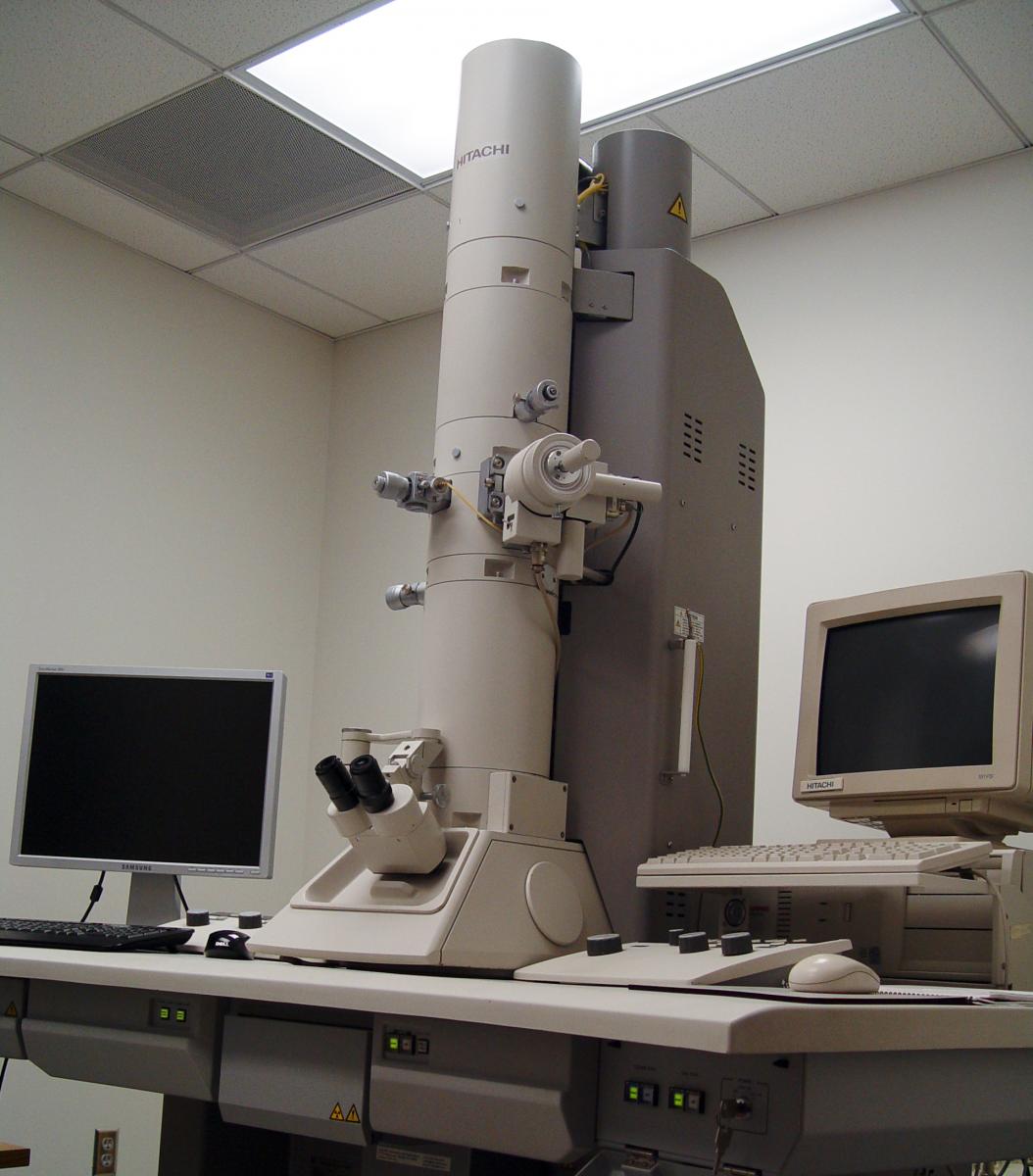 Prof Dr. Hala Elmazar
30
The lenses are electromagnetic coils instead of glass lenses


    Electromagnetic lens



Illuminating system consists of:
Consists of: electron gun & condenser lens

 Condenser lens  is capable of generating 
circular magnetic felid that act to focus 
electrons on the specimen
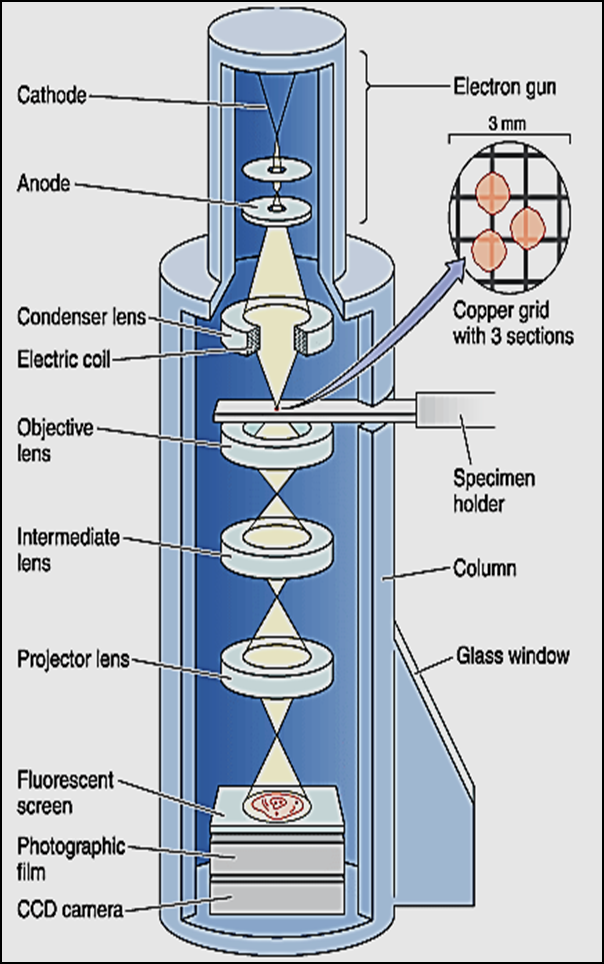 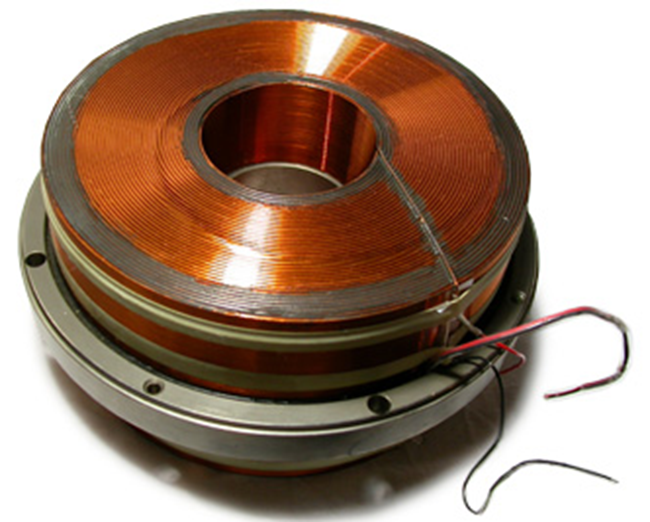 Prof Dr. Hala Elmazar
31
Imaging system consists of :
A- Another electromagnetic lenses (2-3)
B- Screen

The objective lens is used to refocusing 
   the electrons after they pass through 
    the specimen

The projector lens is to enlarge the 
  image of the project and projecting it 
  into the screen
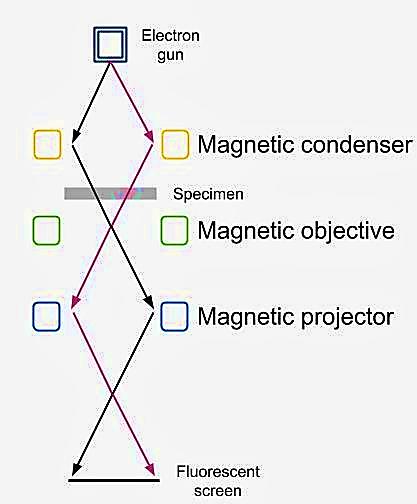 Prof Dr. Hala Elmazar
32
The image appears on screen plate which glows when being hit by electrons

Images can be detected as: 
 Light areas (electron lucent) & 
 dark areas  (electron dense) 
 Corresponding to areas through 
 which electrons readily passed

The tissues and cells need special 
preparation & then cut into 
very thin sections 
(ultra thin sections = 0.01 of the micron)
Then collected on a  copper metal grid
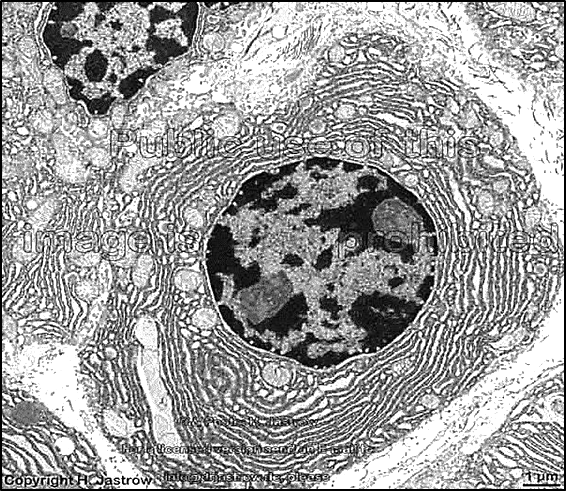 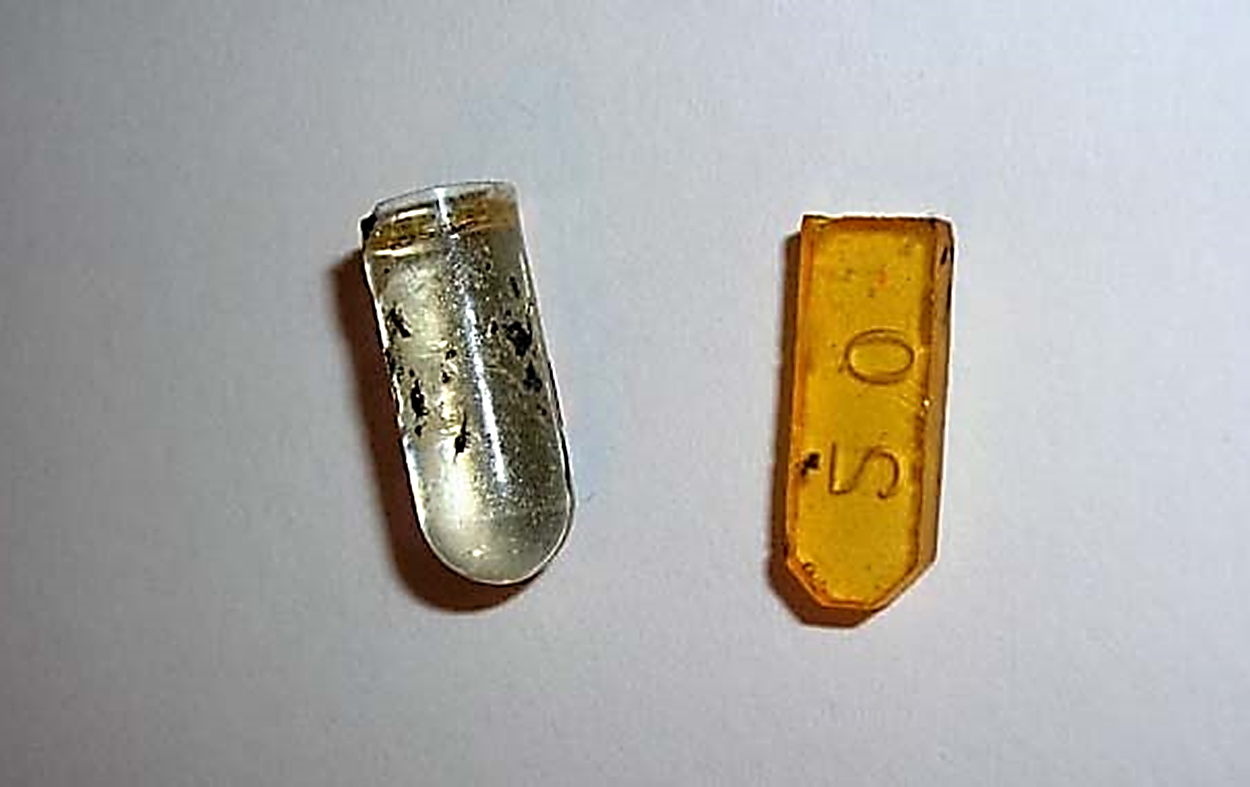 Embedding in resin
Copper grid slides
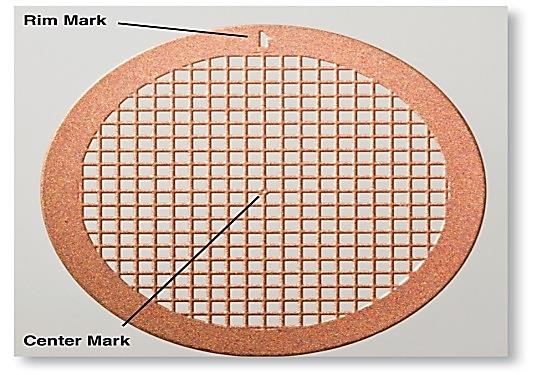 Prof Dr. Hala Elmazar
33
During preparation sections are stained with salts of heavy metals like lead nitrate and uranyl acetate that precipitate in tissues.

EM can magnify the image thousands of times(up to 200.000 times).

The resolution power = 0.2 nanometer(nm)

For permanent records, photographic film are made
Prof Dr. Hala Elmazar
34
Types of  EM
Transmission EM (TEM) :where electron beams pass through the specimen. It shows the details of internal structures of cells. Resolution power: 0.2 nanometer






Scanning EM (SEM) :a special type of EM where electron beams are reflected from the surface of coated specimen. This gives a three dimensional image of a specimen. Resolution power: 10 nanometer
SEM
TEM
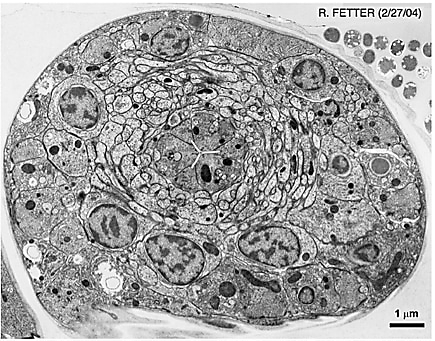 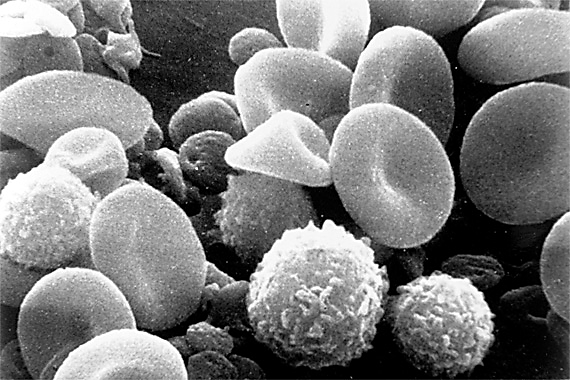 Prof Dr. Hala Elmazar
35
LM & EM
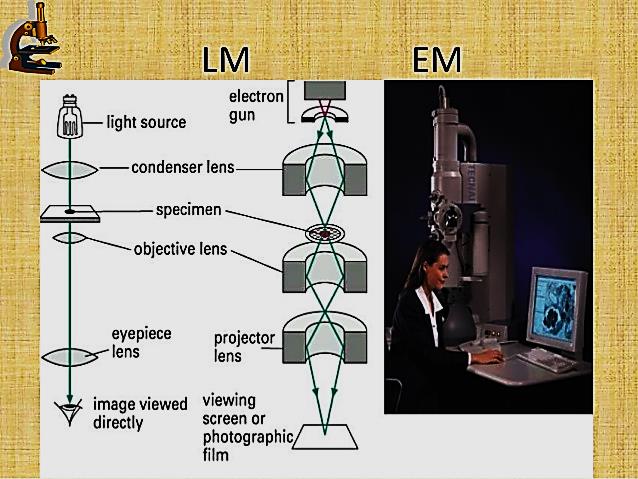 Prof Dr. Hala Elmazar
36
Thank you
Prof Dr. Hala Elmazar
37